The Numbers Don’t Lie:  Putting Data to Work for Your EEO Program
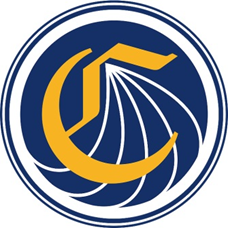 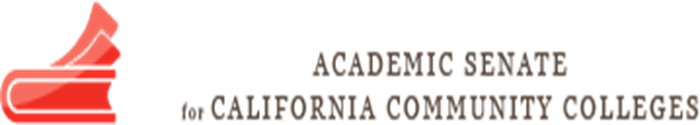 ASCCC Equity and Diversity Action Committee Regional Meetings
Woodland College and Southwestern College 
April 6 & 7, 2018
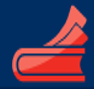 Today’s Discussion
Statewide EEO Program Overview 
EEO Longitudinal Data 
What is Longitudinal Data?
Title 5 EEO Longitudinal Data Requirements
Why Should I Collect and Analyze Longitudinal Data?
How Do I Use Longitudinal Data?
Examples and Best Practices
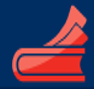 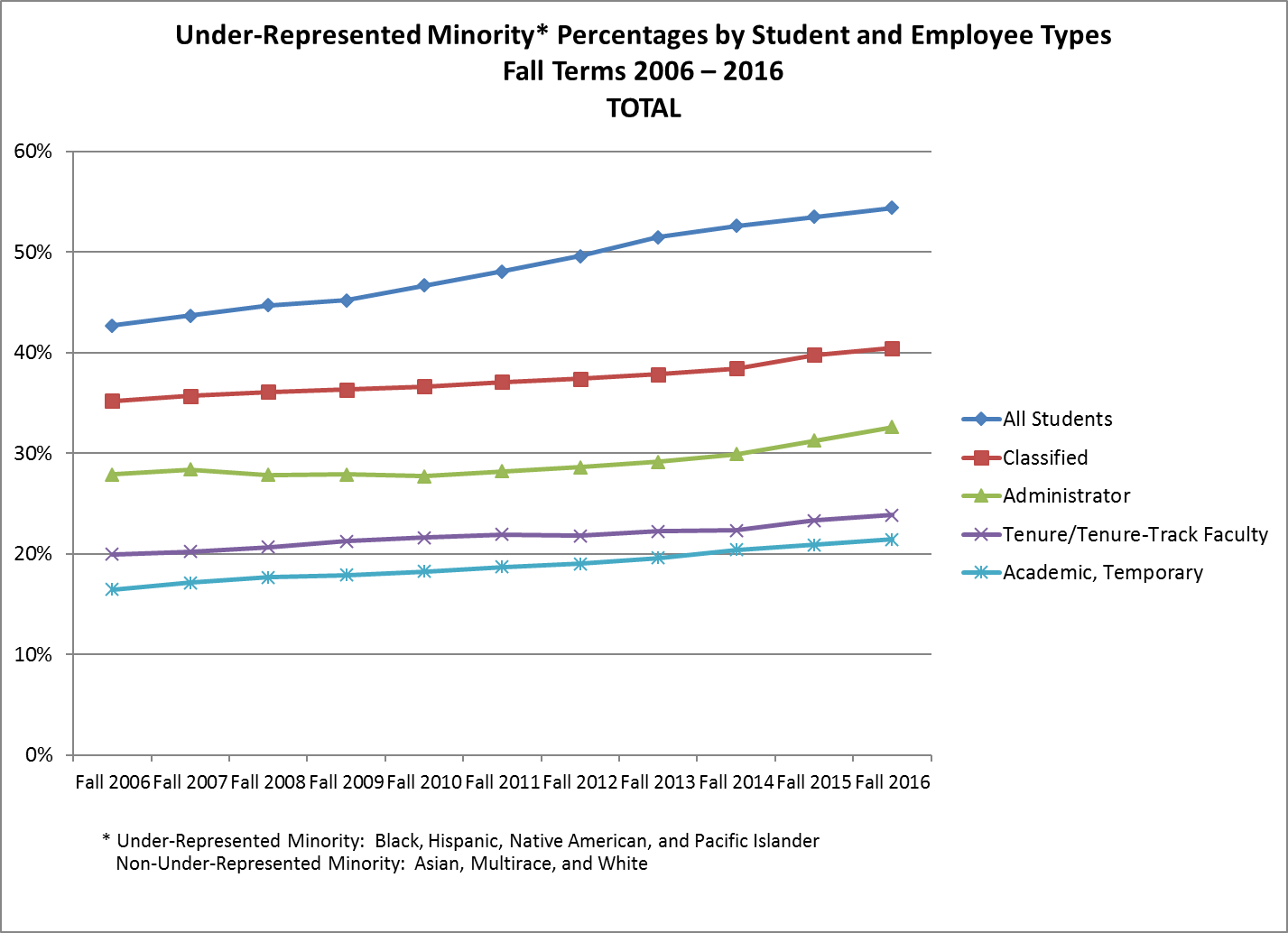 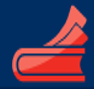 EEO Fund Allocation Model
In 2015, the Statewide EEO and Diversity Advisory Committee and the CCCCO modified the EEO Fund Allocation Model 
Historically, EEO Funds were  allocated based on FTES
EEO Funds are now allocated to districts that meet “multiple methods of measuring success in promoting equal employment opportunity” 						-Section 53030(b)(2)
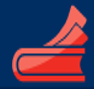 EEO Fund Allocation Model
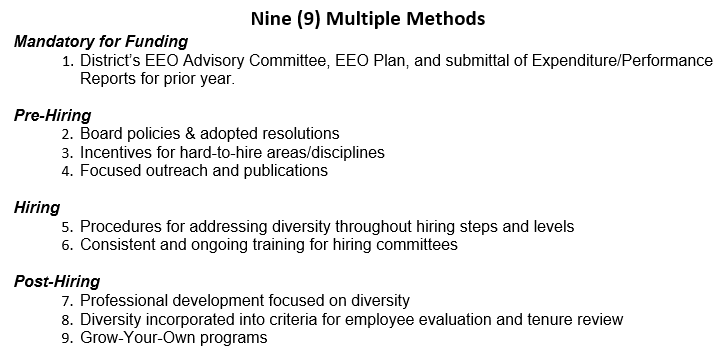 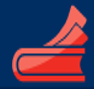 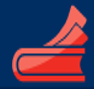 Multiple Method Certification
For 2018, districts must meet multiple method #1, and 6 of the remaining 8 multiple methods
Each local district’s Chief HR Officer, CEO and Board of Trustees must certify compliance by June 1st to receive funds
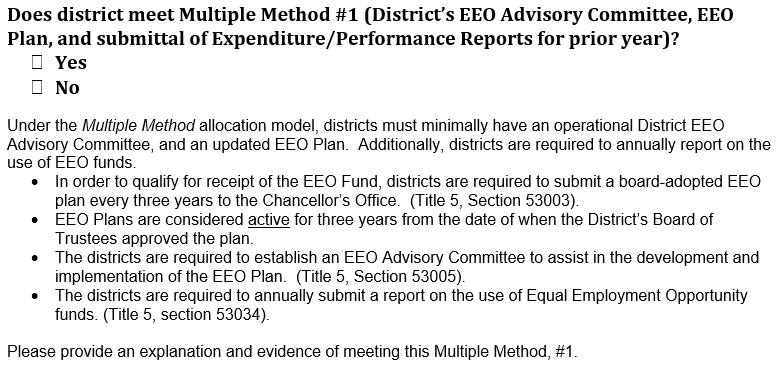 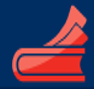 Increase in EEO Funding
The CCCCO annually allocates EEO Funds to each district to promote local EEO programs and activities    
The legislature provided an additional two million dollars in EEO funding to the community college system in fiscal year 2016-2017
For fiscal year 2017-2018, each district that met the multiple methods requirements received $50,000 for local EEO activities
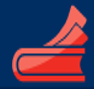 INCREASE IN INTEREST AND OVERSIGHT
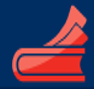 EEO and Diversity Best Practices Handbook
The Statewide EEO and Diversity Advisory Committee reviewed all responses to the multiple measures submissions and selected three from each category for inclusion in an EEO and Diversity Best Practices Handbook
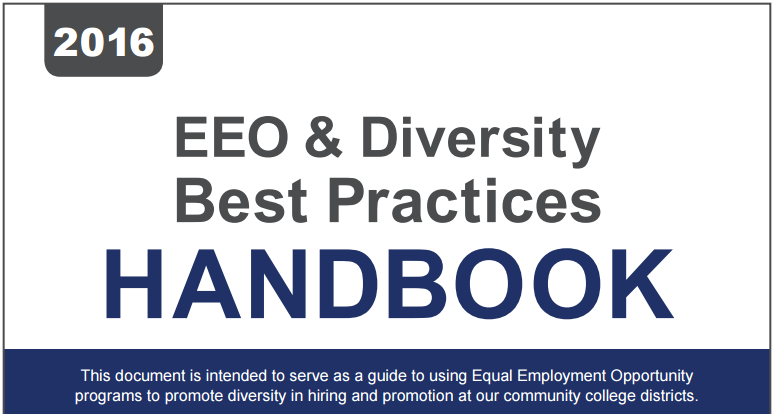 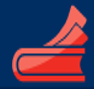 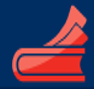 EEO Longitudinal Data Guide
The Chancellor’s Office and the Statewide EEO and Diversity Advisory Committee developed a guide for the use of local EEO data
What is Longitudinal Data?
Title 5 EEO Longitudinal Data Requirements
Why Should I Collect and Analyze Longitudinal Data?
How Do I Use Longitudinal Data?
Examples and Best Practices
The EEO Longitudinal Data Guide was released in April of 2018
Training sessions and webinars to follow in Fall 2018
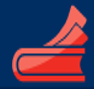 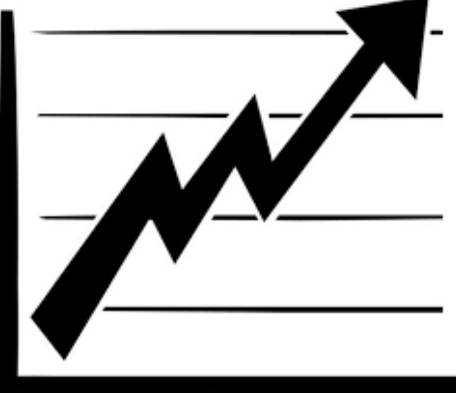 What is Longitudinal Data?
A dataset is longitudinal if it tracks the same type of information over a period of time
Advantage of longitudinal databases: they can identify patterns and measure change
Examples: 
Retail: studies showing the short and long term impacts of remodeled stores on consumer spending
Patient-Level Data:  studies showing the efficacy of newly developed medications over time
Political Campaigns: studies showing expected voter turnout, targeting advertising to swing voters
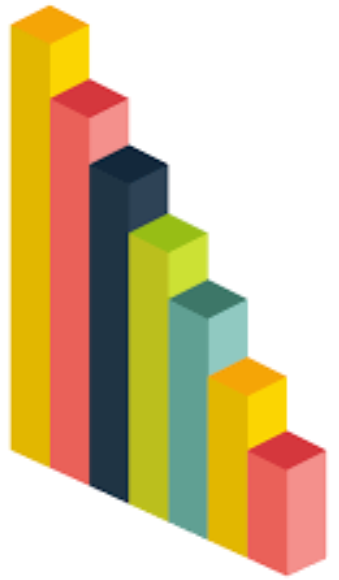 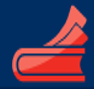 Longitudinal Data in Baseball
Longitudinal data is used to project future player performance, including batting average against left or right handed pitching, wins above replacement measures, and comparing player performance accounting for park effects
Data has changed the game significantly in recent years – Sabermetrics and Moneyball*
	          *(the book, not the movie)
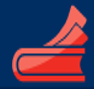 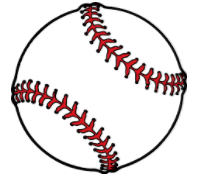 Moneyball
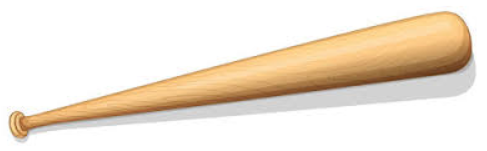 “The math works. Over the course of a season, there's some predictability to baseball. When you play 162 games, you eliminate a lot of random outcomes. There's so much data that you can predict individual players' performances and also the odds that certain strategies will pay off.”					- Billy Beane
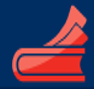 Longitudinal Data in EEO Programs
An analysis of district recruitment, hiring, retention and promotion data over a period of years may help identify when non job-related factors result in the significant underrepresentation of a monitored group
Helps ensure district policies and procedures do not have an adverse impact on a protected class of individuals
May also demonstrate the impact of changes in local policies on the phases of the employment process
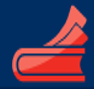 Why Should I Collect and Analyze Longitudinal Data?
The purpose of our EEO programs is to ensure that all qualified individuals have a full and fair opportunity to compete for hiring and promotion and to enjoy the benefits of district employment
EEO should include identifying and eliminating barriers to employment that are not job related
Data is a powerful tool that allows districts to measure the impact of local hiring practices on specific monitored groups over a period of years
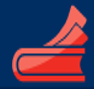 #1 - Improving Faculty Diversity Improves Student Outcomes
Studies have shown the educational benefits of a diverse workforce
Recent study showed underrepresented minority students who were taught by underrepresented minority instructors were able to close achievement gaps by 20-50 percent
The identification and elimination of barriers to employment extends employment opportunities to a broader range of individuals, increasing the diversity and talent of the district’s workforce.  And our students will benefit from those efforts.
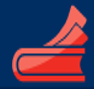 #2 – Improving Faculty Diversity Improves the Quality of Instruction
Industry:  Companies in the top quartile for racial and ethnic diversity are 35 percent more likely to have financial returns above industry medians 
Diversity provides several institutional benefits to our colleges, including more student-centered approaches to learning and more research focused on issues of race/ethnicity and gender  
Increased diversity of ideas and attitudes within faculty ranks is healthy for our system and beneficial to existing faculty
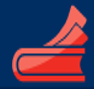 #3 – EEO Data Analysis May Reduce Legal Liability
Employers are prohibited from discriminating against employees based on a number of protected characteristics
Disparate Treatment: when an employer singles out employees and treats them differently based on a protected classification
Disparate Impact: when an employer’s policy or practice has the effect of discriminating against a protected class even though it does not single them out for differential treatment  
No intent required.  A facially neutral policy may have a disproportionate effect on members of a protected class
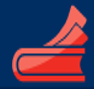 #4 – It’s the Right Thing to Do
The purpose of our EEO programs is to ensure that all qualified individuals have a full and fair opportunity to compete for hiring and promotion and to enjoy the benefits of district employment
We owe it to our students, our employees, and the state to ensure our policies and practices comply with applicable laws and produce a strong workforce that meets the needs of our students and communities
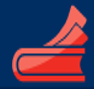 #5 – Need Another Reason to Collect and Analyze Longitudinal Data?
IT’S THE LAW!
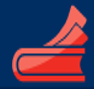 Title 5 EEO Longitudinal Data Requirements
Each District EEO Plan must include:
“A process for gathering information and periodic, longitudinal analysis of the district’s employees and applicants, broken down by [monitored group status and job categories], to determine whether additional measures are required…and to implement and evaluate the effectiveness of those measures”
				- Title 5, section 53003
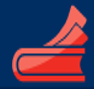 Title 5 EEO Longitudinal Data Requirements
Each district is required to review the longitudinal information gathered about the district’s employees and applicants “to determine if significant underrepresentation of a monitored group may be the result of non-job related factors in the employment process” 
The phases of the employment process “include, but are not limited to recruitment, hiring, retention and promotion”  
			              - Title 5, section 53006
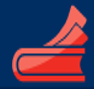 Title 5 EEO Longitudinal Data Requirements
“The composition of the qualified applicant pool shall be reviewed and compared to the composition of the initial applicant pool.  If the [CHRO] finds that the composition of the qualified applicant pool may have been influenced by factors which are not job-related, appropriate action will be taken.  This applicant pool data shall be reviewed in conducting the [longitudinal] analysis described in section 53006.”  
				   - Title 5, section 53023
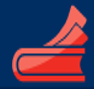 How do I Use Longitudinal Data?
There are an unlimited number of interesting, insightful analyses that a district may choose to conduct with an employment data set
Examples: full-time faculty hires by discipline, date of hire or by recruitment method
Our districts are in the best position to know what types of analyses are most useful at the local level and how to best use the information gathered within the local organizational structure
BUT, there are two specific types of analyses required by title 5…
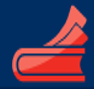 Do We Have Any Math Faculty in Attendance?
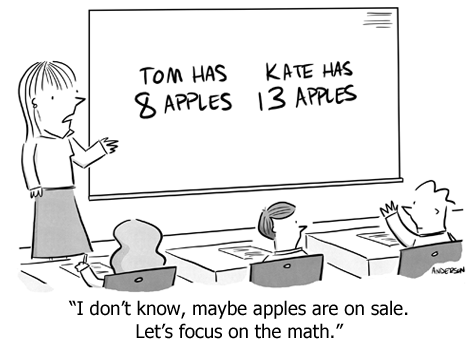 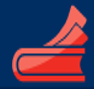 Significantly Underrepresented Group Analysis (aka “The 80% Rule”)
Districts are required to identify any “significantly underrepresented groups,” where actual representation is below 80 percent of projected representation 
Significantly Underrepresented Group Defined: 
	“any monitored group for which the percentage of 	persons from that group employed by the district in 	any job category…is below eighty percent (80%) of 	the projected representation for that group in the 	job category in question.” 
				    -Title 5, section 53001(l)
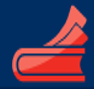 80% Rule:  Projected Representation
Title 5 does not define “projected representation” for purposes of the 80 Percent Rule – it is a local decision 
Local districts have the discretion and authority to establish projected representation based on one or more factors, including:
student demographics at the college or district
community demographics in the district’s service area
labor market availability for the job category 
previous demographics of job applicants
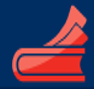 Example:  Colusa CCD
Analysis of Hispanic Employees:
Of the residents in the Colusa Community College District service area, 25 percent identify as Hispanic, and the district has decided to use this measure to establish projected representation for the job class (faculty and other instructional staff)
Are Hispanic employees “significantly underrepresented” under the 80 Percent Rule?
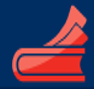 Example:  Colusa CCD
Analysis of Hispanic Employees:
Divide the actual representation by the projected representation of the monitored group:
.20 (actual representation) ÷ .25 (projected representation) = .80
The actual representation of Hispanic employees in the faculty and other instructional staff group is exactly 80 percent of the projected representation for that group
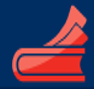 Example:  Colusa CCD
Remember, title 5 defines “significantly underrepresented group” as any monitored group for which the percentage of persons from that group employed by the district is below 80 percent of the projected representation for that group in the job category in question 
Since the actual representation of Hispanic employees is not below 80 percent of the projected representation, Hispanic employees are not a significantly underrepresented group under the 80 Percent Rule
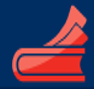 One More:  Colusa CCD
Analysis of Black Employees:
Of the residents in the Colusa Community College District service area, 10 percent identify as black, and 5 percent of the District’s faculty/other instructional staff identify as black
Are Black employees “significantly underrepresented” under the 80 Percent Rule?
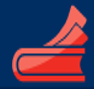 Example:  Colusa CCD
Analysis of Black Employees:
.05 (actual representation) ÷ .10 (projected representation) = .50
The actual representation of black employees in the faculty and other instructional staff group is 50 percent of the projected representation for that group
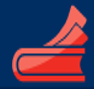 Example:  Colusa CCD
Analysis of Black Employees:
.05 (actual representation) ÷ .10 (projected representation) = .50
Since the actual representation of black employees is below 80 percent of the projected representation, black employees are a significantly underrepresented group under title 5’s 80 Percent Rule
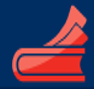 Significantly Underrepresented Group:  In Summary
Existence of a “significantly underrepresented group” is not dispositive that discrimination has occurred 
A district’s determination that a monitored group is significantly underrepresented in a job category should prompt the district to review existing employment practices to identify any non job-related barriers to employment and amend employment policies and practices as appropriate
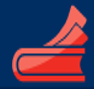 EEOC’s Adverse Impact Test (aka “The 4/5ths Test”)
Under the EEOC’s Adverse Impact Test, an adverse impact occurs when the selection rate for any group is less than 4/5ths (80 percent) of the selection rate for the group with the highest selection rate 
The EEOC has established a four-step process for employers to follow when conducting the EEOC’s Adverse Impact Test
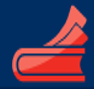 EEOC’s Four Step Process(“The 4/5ths Test”)
(1) Calculate the rate of selection for each group (divide the number of persons selected from a group by the number of applications from that group) 
(2) Observe which group has the highest selection rate
(3) Calculate the impact ratios, by comparing the selection rate for each group with that of the highest group (divide the selection rate for a group by the selection rate for the highest group) 
(4) Observe whether the selection rate for any group is substantially less (i.e., less than 4/5ths or 80 percent) than the selection rate for the highest group
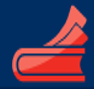 Example:  Coronado CCD
Calculate the rate of selection for each group 
 Observe which group has the highest selection rate 
(3) Calculate the impact ratios, by comparing the selection rate for each group with that of the highest group 
(4) Observe whether the selection rate for any group is less than 4/5ths the selection rate for the highest group
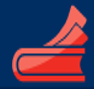 Example:  Coronado CCD
Analysis of Black Selection Rate 
The black selection rate (30 percent) is 50 percent of the white selection rate (60 percent). Since 50 percent is less than 4/5 (80 percent), an adverse impact exists under the EEOC’s Adverse Impact Test
.30 (black selection rate) ÷ .60 (highest selection rate) = .50 (black selection rate as a percentage of the highest selection rate)
50% < 80%, so Adverse Impact exists
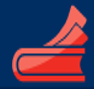 Example:  Coronado CCD
Analysis of Hispanic Selection Rate 
The Hispanic rate (25 percent) is 42 percent of the white selection rate (60 percent). Since 42 percent is less than 4/5 (80 percent), an adverse impact exists under the EEOC’s Adverse Impact Test
.25 (Hispanic selection rate) ÷ .60 (highest selection rate) = .42 (Hispanic selection rate as a percentage of the highest selection rate)
42% < 80%, so Adverse Impact exists
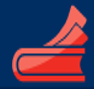 Adverse Impact Test:  In Summary
If a district’s analysis of employment data under the EEOC’s Adverse Impact Test shows that an adverse impact exists, it is not dispositive that discrimination has occurred 
The EEOC’s Adverse Impact Test is a self-described “rule of thumb,” and not a legal definition 
It is a statistical tool established by the EEOC to determine whether there is an initial inference of adverse impact
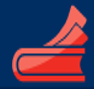 Adverse Impact Test:  In Summary
When a district finds that a monitored group is adversely impacted, it should assess hiring policies and practices to determine why certain groups were eliminated at a substantially higher rate than other groups 
If the elimination was based on non-job related factors, the district has a responsibility to amend its hiring practices to ensure that all applicants have an equal opportunity for employment at the district 
4/5ths Test:  May be applied to each step along the hiring process (initial – qualified pool, interviews, offers)
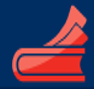 Sample Sizes are Important!
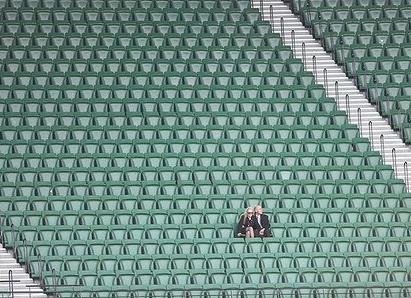 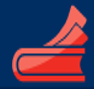 Sample Sizes are Important!
Title 5, section 53001, provides that a disparity identified in a district’s selection process will not be considered to constitute adverse impact “if the numbers involved are too small to permit a meaningful comparison” 
The longitudinal analysis of employment data involves several local decisions and should be implemented at each district in a manner that makes the most sense at the local level
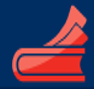 Collection and Analysis of EEO Data
Does your district collect EEO data and conduct periodic, longitudinal analysis of the district’s employees and applicants, broken down by monitored group status and job categories?  
What types of analyses does your district conduct with this data?
Significantly Underrepresented Group Analysis (80% Rule)? 
EEOC Adverse Impact Test (4/5ths Test)?
Something more in-depth?  A broader statistical analysis?
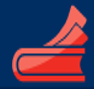 EEO Longitudinal Data Guide
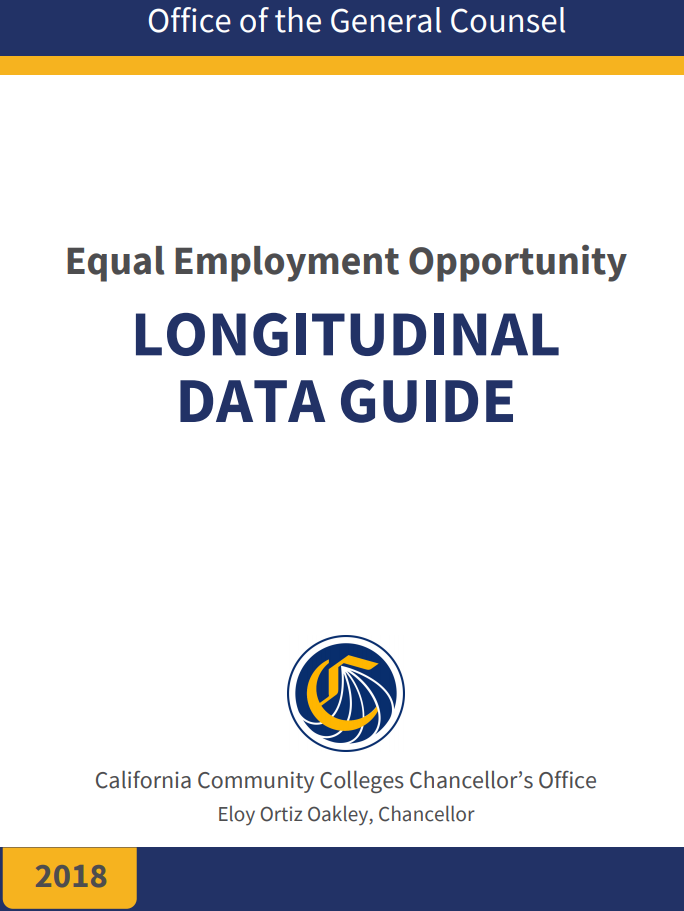 The EEO Longitudinal Data Guide was released in April of 2018
Provides an introduction to the collection and analysis of longitudinal data
http://extranet.cccco.edu/Portals/1/Legal/EEO/2018-Longitudinal-Data-Guide.WEB.pdf
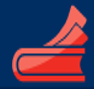 EEO Longitudinal Data Training
The Chancellor’s Office and the Statewide EEO and Diversity Advisory Committee is rolling out a series of regional training sessions on the local use of EEO data this fall  
More detailed strategies, advanced analysis tools, panel discussions, hands-on examples
Keep an eye out – sessions will be in late September/early October 2018
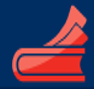 Questions?
Best Practices/Examples to Share?
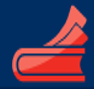